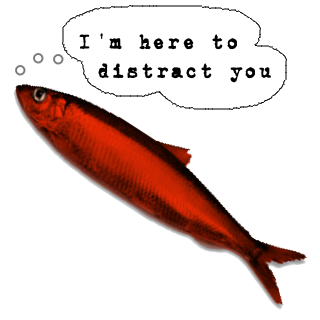 Chapter 6
Relevance (Red Herring) Fallacies
© 2017 McGraw-Hill Higher Education. All rights reserved.
[Speaker Notes: Copyright © McGraw-Hill Education. All rights reserved. No reproduction or distribution without the prior written consent of McGraw-Hill Education.]
Chapter Outline (1)
Define and recognize argumentum ad hominem fallacies.
Define and recognize straw man fallacies.
Define and recognize false dilemma fallacies.
Define and recognize fallacies involved in misplacing the burden of proof.
© 2017 McGraw-Hill Higher Education. All rights reserved.
2
[Speaker Notes: Copyright © McGraw-Hill Education. All rights reserved. No reproduction or distribution without the prior written consent of McGraw-Hill Education.]
Chapter Outline (2)
Define and recognize fallacies involved in begging the question.
Define and recognize fallacies classified as appeals to emotion.
Define and recognize other fallacies involved in arriving at irrelevant conclusions.
© 2017 McGraw-Hill Higher Education. All rights reserved.
3
[Speaker Notes: Copyright © McGraw-Hill Education. All rights reserved. No reproduction or distribution without the prior written consent of McGraw-Hill Education.]
What is a fallacy?
A mistake in reasoning, an argument that does not support or prove the contention it is supposed to support or prove
© 2017 McGraw-Hill Higher Education. All rights reserved.
4
[Speaker Notes: Copyright © McGraw-Hill Education. All rights reserved. No reproduction or distribution without the prior written consent of McGraw-Hill Education.]
What is a relevance fallacy?
Mistake in reasoning
"Red herring" that is a distraction
Argument that is not really relevant to its conclusion
Example
“You tell me it’s dangerous to text when I’m driving, but I have seen you doing it.”
© 2017 McGraw-Hill Higher Education. All rights reserved.
5
[Speaker Notes: Copyright © McGraw-Hill Education. All rights reserved. No reproduction or distribution without the prior written consent of McGraw-Hill Education.]
Argumentum Ad hominem (1)
© 2017 McGraw-Hill Higher Education. All rights reserved.
6
[Speaker Notes: Copyright © McGraw-Hill Education. All rights reserved. No reproduction or distribution without the prior written consent of McGraw-Hill Education.]
Argumentum Ad Hominem (2)
This fallacy is committed if a speaker or writer attempts to dismiss someone’s position (idea, proposal, claim, argument, etc.) by dismissing him or her.
Most common fallacy on Earth
© 2017 McGraw-Hill Higher Education. All rights reserved.
7
[Speaker Notes: Copyright © McGraw-Hill Education. All rights reserved. No reproduction or distribution without the prior written consent of McGraw-Hill Education.]
Argumentum Ad Hominem (3)
“According to Al Gore, global warming is the most serious threat facing us today. Folks, what a crock. Al Gore spends $20,000 each year on electricity in his Tennessee mansion!”
Issue
Is global warming the most serious threat?
© 2017 McGraw-Hill Higher Education. All rights reserved.
8
[Speaker Notes: Copyright © McGraw-Hill Education. All rights reserved. No reproduction or distribution without the prior written consent of McGraw-Hill Education.]
Argumentum Ad Hominem (4)
Premise
Al Gore spends $20,000 each year on electricity.
Conclusion
Therefore, global warming is not the most serious threat facing us today.
© 2017 McGraw-Hill Higher Education. All rights reserved.
9
[Speaker Notes: Copyright © McGraw-Hill Education. All rights reserved. No reproduction or distribution without the prior written consent of McGraw-Hill Education.]
Argumentum Ad Hominem (5)
Which of the following assertions is not relevant with respect to the previous example?
Global warming will cause rising sea levels to swamp all east coast cities by 2100.
Global warming will cause coral reefs to die within 30 years.
© 2017 McGraw-Hill Higher Education. All rights reserved.
10
[Speaker Notes: Copyright © McGraw-Hill Education. All rights reserved. No reproduction or distribution without the prior written consent of McGraw-Hill Education.]
Argumentum Ad Hominem (6)
CO2 levels have risen over 30 percent in the last 25 years due to global warming.
According to a study published in Nature, current rates of global warming will lead to the extinction of 1 million species by 2050.
© 2017 McGraw-Hill Higher Education. All rights reserved.
11
[Speaker Notes: Copyright © McGraw-Hill Education. All rights reserved. No reproduction or distribution without the prior written consent of McGraw-Hill Education.]
Argumentum Ad Hominem (7)
Al Gore spends $20,000 each year on electricity.
This is not a relevant assertion.
© 2017 McGraw-Hill Higher Education. All rights reserved.
12
[Speaker Notes: Copyright © McGraw-Hill Education. All rights reserved. No reproduction or distribution without the prior written consent of McGraw-Hill Education.]
Varieties of Argumentum ad hominem (1)
© 2017 McGraw-Hill Higher Education. All rights reserved.
13
[Speaker Notes: Copyright © McGraw-Hill Education. All rights reserved. No reproduction or distribution without the prior written consent of McGraw-Hill Education.]
Varieties of Argumentum Ad Hominem (2)
© 2017 McGraw-Hill Higher Education. All rights reserved.
14
[Speaker Notes: Copyright © McGraw-Hill Education. All rights reserved. No reproduction or distribution without the prior written consent of McGraw-Hill Education.]
Example of Abusive Ad Hominem
“What Al Gore says about air pollution is a joke! That clown will say anything to get attention!”
The speaker is bad-mouthing Mr. Gore.
© 2017 McGraw-Hill Higher Education. All rights reserved.
15
[Speaker Notes: Copyright © McGraw-Hill Education. All rights reserved. No reproduction or distribution without the prior written consent of McGraw-Hill Education.]
Example of Circumstantial Ad Hominem
“What Al Gore says about air pollution is pure bull. Al Gore makes a fortune from alternative energy investments. What do you think he’d say?”
© 2017 McGraw-Hill Higher Education. All rights reserved.
16
[Speaker Notes: Copyright © McGraw-Hill Education. All rights reserved. No reproduction or distribution without the prior written consent of McGraw-Hill Education.]
Example of Inconsistency Ad Hominem
“Senator Clinton says we should get out of Iraq. What a bunch of garbage coming from her! She voted for the war, don’t forget.”
© 2017 McGraw-Hill Higher Education. All rights reserved.
17
[Speaker Notes: Copyright © McGraw-Hill Education. All rights reserved. No reproduction or distribution without the prior written consent of McGraw-Hill Education.]
Poisoning the Well
Trying to get listeners to dismiss what a person is going to say by talking about the person’s consistency or character or circumstances
© 2017 McGraw-Hill Higher Education. All rights reserved.
18
[Speaker Notes: Copyright © McGraw-Hill Education. All rights reserved. No reproduction or distribution without the prior written consent of McGraw-Hill Education.]
Example of Poisoning the Well
“Senator Clinton is going to give a talk tonight on Iraq. Well, it’s just gonna be more baloney. That gal will say anything to get a vote.”
© 2017 McGraw-Hill Higher Education. All rights reserved.
19
[Speaker Notes: Copyright © McGraw-Hill Education. All rights reserved. No reproduction or distribution without the prior written consent of McGraw-Hill Education.]
Example of Guilt by Association
“You think waterboarding is torture? That sounds like something these left-wing college professors would say.”
The belief is “guilty” by virtue of its alleged association with supposedly left-wing college professors.
© 2017 McGraw-Hill Higher Education. All rights reserved.
20
[Speaker Notes: Copyright © McGraw-Hill Education. All rights reserved. No reproduction or distribution without the prior written consent of McGraw-Hill Education.]
Genetic Fallacy
A fallacy that occurs when someone argues that the origin of a contention in and of itself automatically renders it false
An idea is rejected since its origin (genesis) is presumed to be defective.
© 2017 McGraw-Hill Higher Education. All rights reserved.
21
[Speaker Notes: Copyright © McGraw-Hill Education. All rights reserved. No reproduction or distribution without the prior written consent of McGraw-Hill Education.]
Genetic Fallacy versus Circumstantial Ad Hominem
© 2017 McGraw-Hill Higher Education. All rights reserved.
22
[Speaker Notes: Copyright © McGraw-Hill Education. All rights reserved. No reproduction or distribution without the prior written consent of McGraw-Hill Education.]
Straw Man Fallacy (1)
© 2017 McGraw-Hill Higher Education. All rights reserved.
23
[Speaker Notes: Copyright © McGraw-Hill Education. All rights reserved. No reproduction or distribution without the prior written consent of McGraw-Hill Education.]
Straw Man Fallacy (2)
Occurs when a speaker or writer attempts to dismiss a contention by distorting or misrepresenting it
Example
“Twenty percent? You want to tip her 20 percent? Hey, maybe you want to give her everything we make, but I frankly think that is ridiculous!”
© 2017 McGraw-Hill Higher Education. All rights reserved.
24
[Speaker Notes: Copyright © McGraw-Hill Education. All rights reserved. No reproduction or distribution without the prior written consent of McGraw-Hill Education.]
False Dilemma Fallacy (1)
© 2017 McGraw-Hill Higher Education. All rights reserved.
25
[Speaker Notes: Copyright © McGraw-Hill Education. All rights reserved. No reproduction or distribution without the prior written consent of McGraw-Hill Education.]
False Dilemma Fallacy (2)
Someone tries to establish a conclusion by offering it as the only alternative to something we will find unacceptable, unattainable, or implausible.
Also known as the black/white fallacy, either/or fallacy, false choice fallacy, and false alternative fallacy
© 2017 McGraw-Hill Higher Education. All rights reserved.
26
[Speaker Notes: Copyright © McGraw-Hill Education. All rights reserved. No reproduction or distribution without the prior written consent of McGraw-Hill Education.]
Example of the False Dilemma Fallacy (1)
“Either we allow the oil companies to drill for oil in the Gulf or we will be at the mercy of OPEC. Therefore we shouldn’t prevent the oil companies from drilling for oil in the Gulf.”
© 2017 McGraw-Hill Higher Education. All rights reserved.
27
[Speaker Notes: Copyright © McGraw-Hill Education. All rights reserved. No reproduction or distribution without the prior written consent of McGraw-Hill Education.]
Example of the False Dilemma Fallacy (2)
“Either we increase the number of troops in Iraq, or the terrorists will be attacking the U.S. cities. Seems like a simple choice to me.”
© 2017 McGraw-Hill Higher Education. All rights reserved.
28
[Speaker Notes: Copyright © McGraw-Hill Education. All rights reserved. No reproduction or distribution without the prior written consent of McGraw-Hill Education.]
"Perfectionist" Version of the False Dilemma Fallacy
Example
“It’s impossible to eliminate terrorism entirely. We should stop wasting money on it.”
© 2017 McGraw-Hill Higher Education. All rights reserved.
29
[Speaker Notes: Copyright © McGraw-Hill Education. All rights reserved. No reproduction or distribution without the prior written consent of McGraw-Hill Education.]
"Line-Drawing" Version of the False Dilemma Fallacy
Example
“There shouldn’t be restrictions on violence in the movies. After all, when is a movie ‘too violent’? You can’t draw a line.”
© 2017 McGraw-Hill Higher Education. All rights reserved.
30
[Speaker Notes: Copyright © McGraw-Hill Education. All rights reserved. No reproduction or distribution without the prior written consent of McGraw-Hill Education.]
Misplacing the Burden of Proof (1)
© 2017 McGraw-Hill Higher Education. All rights reserved.
31
[Speaker Notes: Copyright © McGraw-Hill Education. All rights reserved. No reproduction or distribution without the prior written consent of McGraw-Hill Education.]
Misplacing the Burden of Proof (2)
Occurs when people try to support or prove their position by misplacing the burden of proof and trying to make others disprove it
© 2017 McGraw-Hill Higher Education. All rights reserved.
32
[Speaker Notes: Copyright © McGraw-Hill Education. All rights reserved. No reproduction or distribution without the prior written consent of McGraw-Hill Education.]
Examples of Misplacing the Burden of Proof
“I believe our former president’s birth certificate was a forgery. Can you prove it isn’t?”
“Can I prove the Biblical flood really happened? Hey, can you prove it didn’t?”
© 2017 McGraw-Hill Higher Education. All rights reserved.
33
[Speaker Notes: Copyright © McGraw-Hill Education. All rights reserved. No reproduction or distribution without the prior written consent of McGraw-Hill Education.]
Appeal to Ignorance
This fallacy occurs when it is argued that we should believe a claim because nobody has proved it false.
It is a variation of the fallacy of misplacing the burden of proof.
© 2017 McGraw-Hill Higher Education. All rights reserved.
34
[Speaker Notes: Copyright © McGraw-Hill Education. All rights reserved. No reproduction or distribution without the prior written consent of McGraw-Hill Education.]
Begging the Question (1)
© 2017 McGraw-Hill Higher Education. All rights reserved.
35
[Speaker Notes: Copyright © McGraw-Hill Education. All rights reserved. No reproduction or distribution without the prior written consent of McGraw-Hill Education.]
Begging the Question (2)
A speaker or writer is guilty of begging the question logically when he or she tries to “support” a contention by offering as “evidence” what amounts to a repackaging of the very contention in question.
© 2017 McGraw-Hill Higher Education. All rights reserved.
36
[Speaker Notes: Copyright © McGraw-Hill Education. All rights reserved. No reproduction or distribution without the prior written consent of McGraw-Hill Education.]
Examples of Begging the Question
“Obviously the president told the truth about Benghazi. He wouldn’t lie to us about it.”
“Can I prove the Biblical flood really happened? Of course it happened! Why else would Noah build an ark?”
© 2017 McGraw-Hill Higher Education. All rights reserved.
37
[Speaker Notes: Copyright © McGraw-Hill Education. All rights reserved. No reproduction or distribution without the prior written consent of McGraw-Hill Education.]
Statements with Fallacies
Do not demonstrate or support their conclusions.
© 2017 McGraw-Hill Higher Education. All rights reserved.
38
[Speaker Notes: Copyright © McGraw-Hill Education. All rights reserved. No reproduction or distribution without the prior written consent of McGraw-Hill Education.]
Next
Appeal to EmotionAND Irrelevant conclusions
© 2017 McGraw-Hill Higher Education. All rights reserved.
39
[Speaker Notes: Copyright © McGraw-Hill Education. All rights reserved. No reproduction or distribution without the prior written consent of McGraw-Hill Education.]